PIA 2020 Introduction to Public Affairs
Week Four:  Historical Models, “Contemporary Models,” and Socio-Economic Changes
Three Broad Concerns:
Social and Economic Debates

Political Institutions

Public Policy Processes
Introduction to Public Affairs
Themes of the Week
Five Concepts of Economics and Government

Mercantilism

Classical Liberalism

Keynesianism

Command Economics

Neo-Orthodoxy
1.  Mercentilism
Theory that trade generates wealth and that the state should manage and authorize economic and trade activities through concessions to private organizations
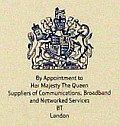 The Debate about Mercantilism
Mercantilism is an economic theory and practice, dominant in Europe from the 16th to the 18th century (1600-1800), that promotes governmental regulation of a nation’s economy for the purpose of augmenting state power at the expense of rival national powers.
Rembrandt's painting“The Mercantilists”
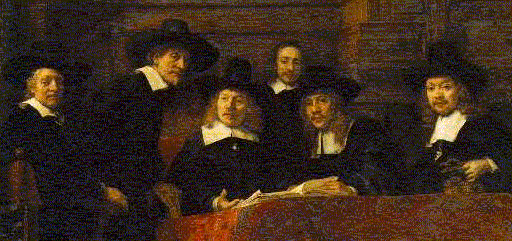 Mercantilism and “Neo-Mercantilism”
Themes:

Building overseas colonies;

Forbidding colonies to trade with other nations;

Monopolizing markets through State Supported Companies and Concessions;

Forbidding trade to be carried in foreign ships;

Export subsidies;

Promoting manufacturing with research or direct subsidies;

Maximizing the use of domestic resources;
II.  Classical Liberalism (Free Trade): (1848-1932)
Rejection of Big GovernmentIt Starts with Adam Smith
June 5, 1723 – July 17, 1790
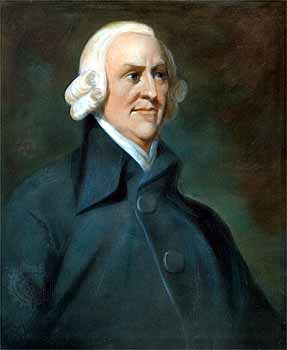 Classical Liberalism?
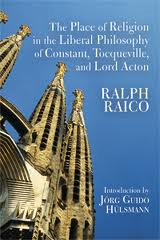 Classical Liberalism?
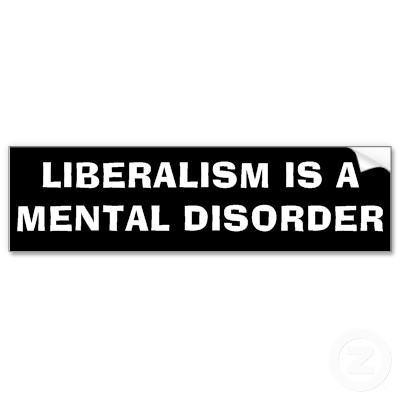 Liberalism or Not Liberalism
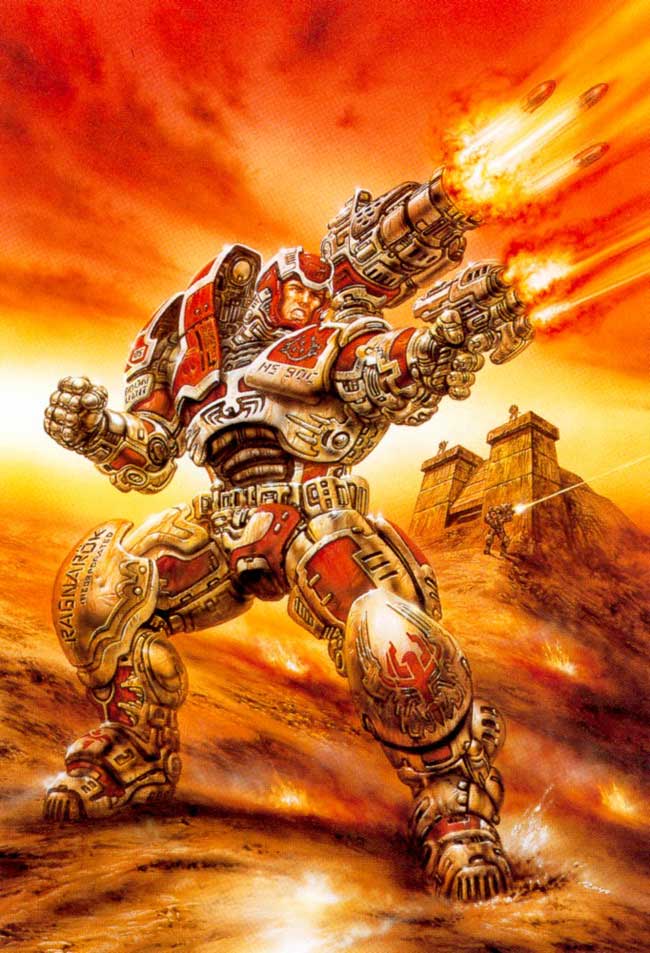 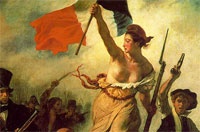 No- Classical Liberalism means the  Free Market
A free market is an economic system where the prices for goods and services are determined by the open market and sellers and consumers are motivated by the processes of supply and demand.

There should be no government interference with this process.
Repeal of the  British Corn Laws 1846. Beginning of Classical Liberal Period.
Corn Laws: Imposed restrictions and tariffs on imported grain. They were designed to keep grain prices high to favour domestic producers.
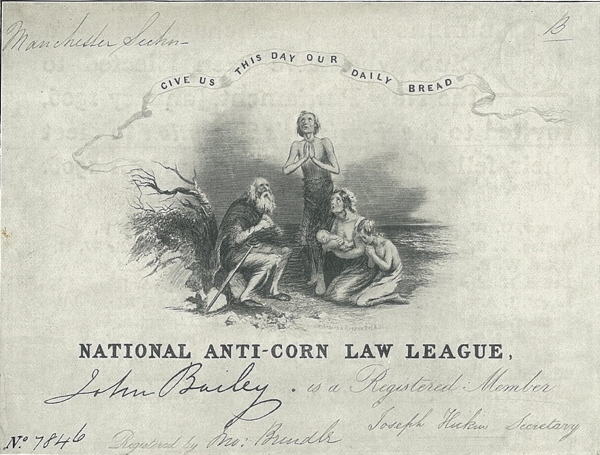 Orthodox Economics
Adam Smith is often touted as the world's first free-market capitalist. He is the father of modern economics and a major proponent of laissez-faire economic policies is quite secure. 

Laissez-faire philosophies, such as minimizing the role of government intervention and taxation in the free markets, and the idea that an "invisible hand" guides supply and demand.

.Smith argued that the market should guide all economic activities.
Free Enterprise?
III. Command EconomicsIdeology as Social Science
The Public Sector and the Economy
Reminder:

	Karl Marx- The Other German- 

	Source of ideas about the developmental state.  Marx as a Social Scientist not an Ideologue. The contemporary of Max Weber
Marx with his Wife Jenny (1869) and with Friedrich Engels and Family (1864)
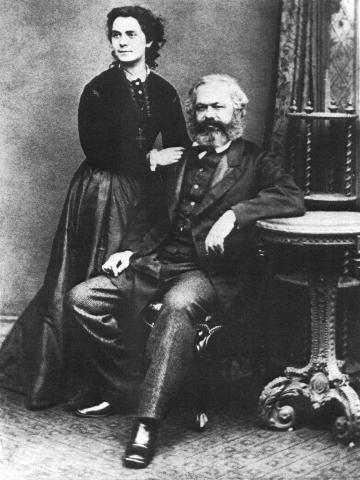 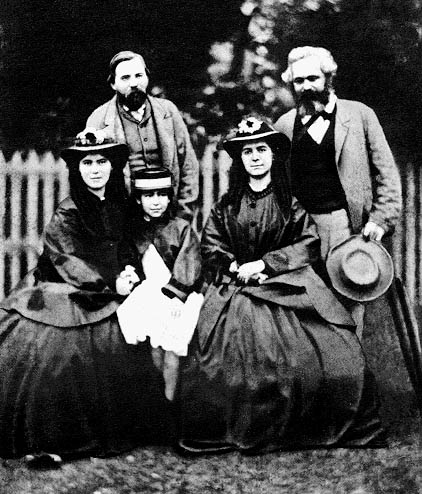 Karl Marx: Another Five Minutes
a..  Original Marxian views- State as the instrument of the ruling classes

b. The dialectic and Historical Materialism

c.  Model:   (John Armstrong- The Conservative Marxist)
		 	-Thesis
		 	-Antithesis
			-Synthesis
Dialectic
Thesis					 Antithesis




				
				
                            
										                       Synthesis
Class Conflict: Four Epochs
Slavery
		Feudalism
		Capitalism
		Socialism  (National Socialism?)

e.   Functionaries as the petty bourgeoisie

Communism- state and the bureaucracy whither away

Fascism- Society will Whither Away
Vladimir Ilyich Ulyanov (Lenin)(April 22 1870  – January 21, 1924)
IV. Keynesianism and the Great Depression: 1929-1941
A New Debate? A 1930s Cartoon
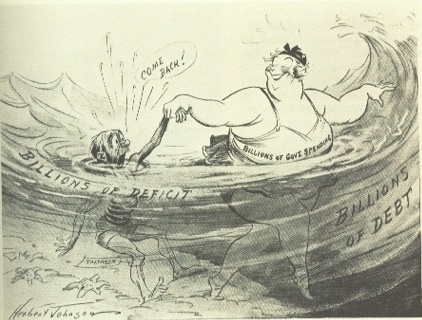 Command Economy- Revised by  Keynes and Franklin D. Roosevelt
Under socialism, government, the bureaucracy should manage the  economy.  Keynes: Partial Management

The development of an elaborate national planning system

Keynes- Failure of market

European Social Democracy
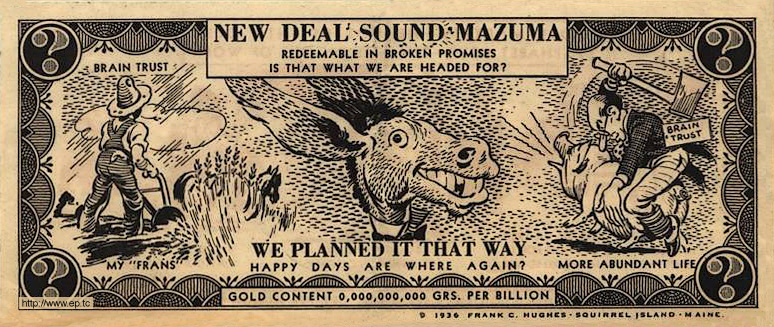 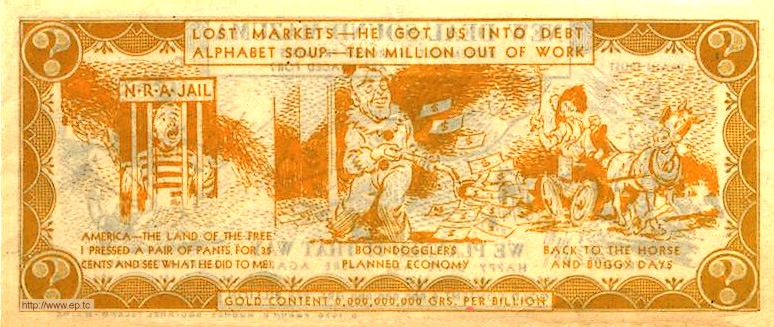 The Public Sector and the Economy
Mixed or Social Democratic

Socialist Industrialization

Autarky with Rural Mobilization

Corporate/ Fascist
“Were All Keynesians Now”Friday, Dec. 31, 1965
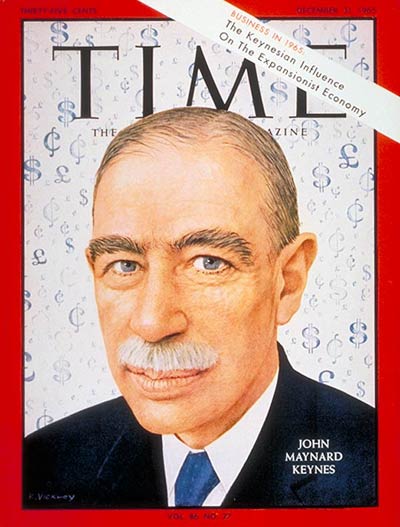 The Functions of Government under Keynesian Control
1. Traditional- police and law and order

2.  National Defense

3.  Social Services- Education and Health and Welfare

4. Resource Mobilization

5.  Priming the Pump: Economic Stimulus and Control
The Functions of Government under Keynesian Control- Continued
6.  Economic Growth generation: From Roosevelt and the New Deal to Kennedy and Johnson, The Great Society
		
6. LDCs and Modernization Theory:  Agraria vs. Industria (Turner and Holm)

7.The challenge of Public Choice,  rationalism and the University of Chicago School: Neo-Orthodoxy- less influence outside of the Anglo-Saxon world: Counter-views from c. 1960
Unification of the North Atlantic- 1930s-1970s- The Primacy of Keynesianism
1.  Monetary Policy

2.  Fiscal Policy

3.  Wage and Price controls
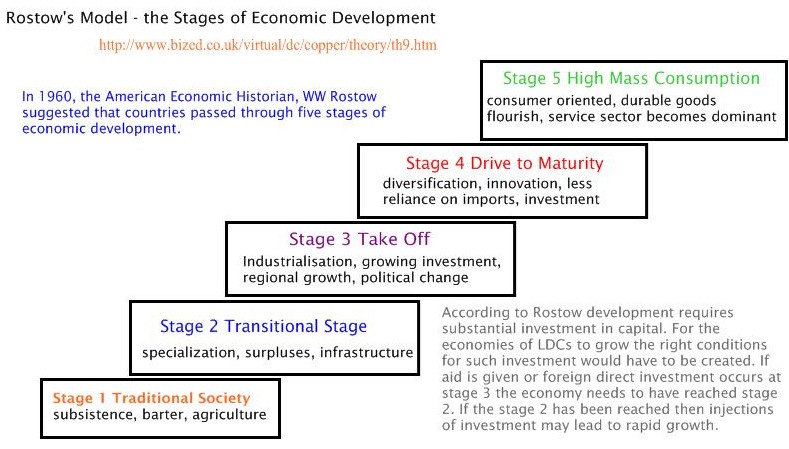 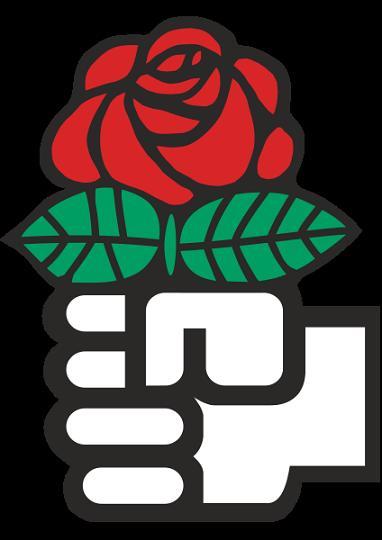 The European Model, North Atlantic Unity and Japan
Focus on the State Economic System

Collectivist vs. Individualist Approach

Europe vs. Anglo-Saxon

Debates about Groups: Competitive vs. Cooperative (Corporatist)
Social Democracy: Debate
The Rose as a Symbol

Socialism and the Rise of Labor in Europe

The Second International 

All European Countries have a Social Democratic Party (The Second International)
American Activism vs. European Socialism (U.S. Social Democratic Party)
Command Economy
The debate: Keynesianism and European Socialism (the Rose)- How much is this part of Command Economy Framework?  (Guy Peters)

Development Administration: Command Economics in the Third World?  (Heady, Riggs vs. Vincent and Eleanor Ostrom)

Development Management: An Oxymoron?
5.  Neo-Orthodoxy.  Rejection of Keynes
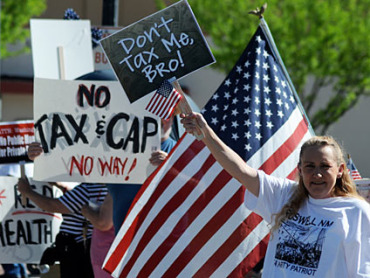 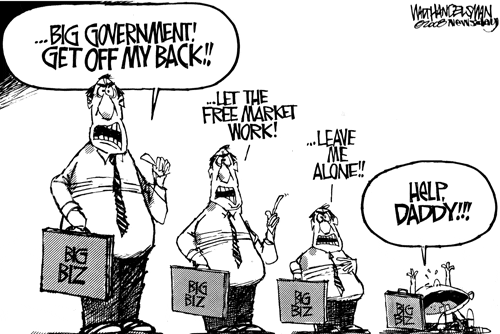 Milton Friedman (July 31, 1912 – November 16, 2006) Neo-Orthodoxy
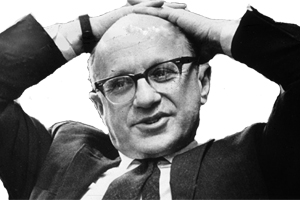 Neo-Orthodoxy or the University of Chicago School
People have rational preferences between outcomes that can be identified and associated with values.

Individuals maximize utility and firms maximize profits.

People act independently on the basis of full and relevant information.

Government should not interfere with individual behavior

The Invisible Hand of the Market is the key to Economic Growth

International Reform is called Structural Adjustment
Summary: Debate over the Economy
1.  The International Contemporary State:  Continental Europe vs. the U.S. or the U.K.

	2.  Adam Smith, "the hidden hand" and Classical Economics- An Anglo-Saxon View esp. USA (The Neo-Classical Rebound)

	3.  Eastern Europe and Former Soviet Union: Command Economy (whole or part):
Summary
The Public Sector and the Economy: “Contemporary Models” of Governance and Socio-Economic Change

Keynes and he European Model, North Atlantic Unity and Japan

Neo-Orthodoxy: The Debates Over Development: Africa, Asia and Latin America

Models of Governance Institutions

Comparative Methodology Issues
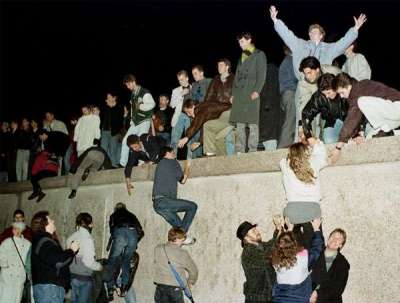 2011- Debates About Obamacare?”
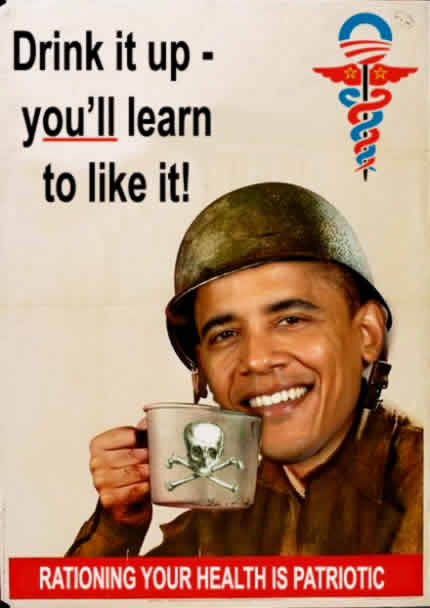 What is Next? From 1989-2016
End of Cold War

Application of Structural Adjustment to Socialist Countries

September 11

Democracy and Governance

Public Private Partnerships

Evaluation and Contracting Out

Three D’s: Diplomacy, Defense and Development

Whole of Government Approach
John Maynard Keynes
1883-1946
The Public Sector and Development- Weber vs. Marx
One of the major goals of this course will be to examine this issue (Law and Order vs. Social and Economic Change) and


Examine the role that the bureaucracy has played in the development process in Europe, the states of the former Soviet Union, the United States and the newly industrializing states of East Asia, Africa and Latin America.

OR NOT!!!
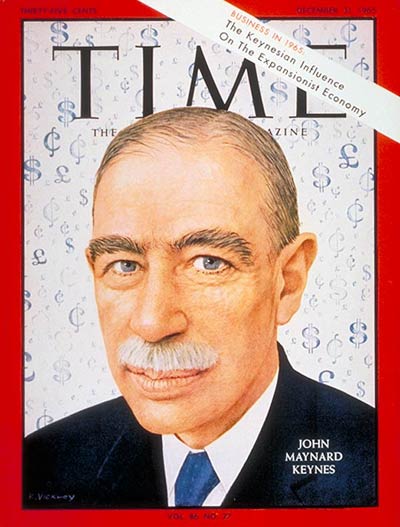 Theories of Social Class
Just a Little Bit of Theory
Discussion Questions
Schiavo-Campo

1.  What is the difference between structure and process?  Which does public policy relate to?  Why?

2.  What is the separation of powers according to S-C?  Is this a good thing or a bad thing?

3.  How unique or similar is the U.S. to other countries?
Discussion Questions
Lemann

1.  How does policy made in Washington effect the great migration?

2.  What are the different views of people in the Clarksdale, Chicago and Washington?

3.  Evaluate the public policy decisions made in the 1960s.
Discussion Questions
Picard and Buss

1. What is "manifest destiny?

2.  Describe patterns of U.S. foreign aid that developed before World War II.

3.  Describe the patterns of foreign assistance that came out of unofficial or private organizations prior to World War II.
Reading and the lectures
Questions and Discussion